Рекламация
Мы переработали раздел "Рекламации" и теперь он снова доступен. Теперь клиенты могут оформлять возвраты через сайт.
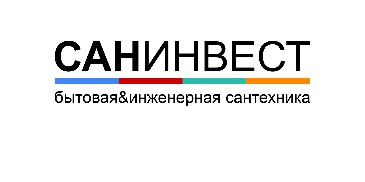 Чтобы попасть в раздел – нужно авторизоваться и кликнуть на соответствующий пункт в всплывшем окне.
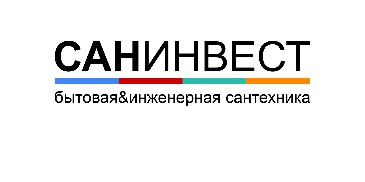 В контактной информации укажите адрес ТТ и контактную информацию для обратной связи и нажмите кнопку добавить товар.
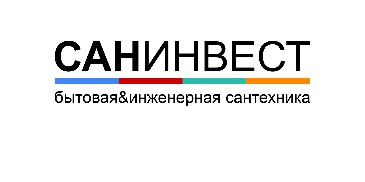 Далее заполните все поля отмеченные красной звёздочкой и нажмите на кнопку “Отправить заявку”.Внимание в 1 заявке можно отправить только 3 товара!!!
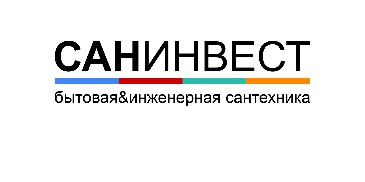 В разделе “История заявок” можно посмотреть Информацию и статус по отправленным заявкам.
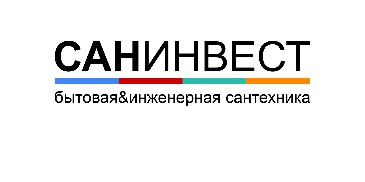